Who am I ?
?
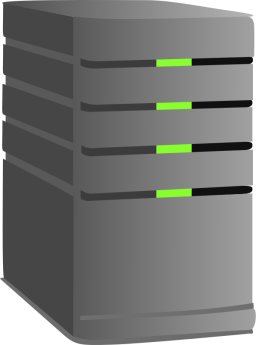 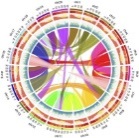 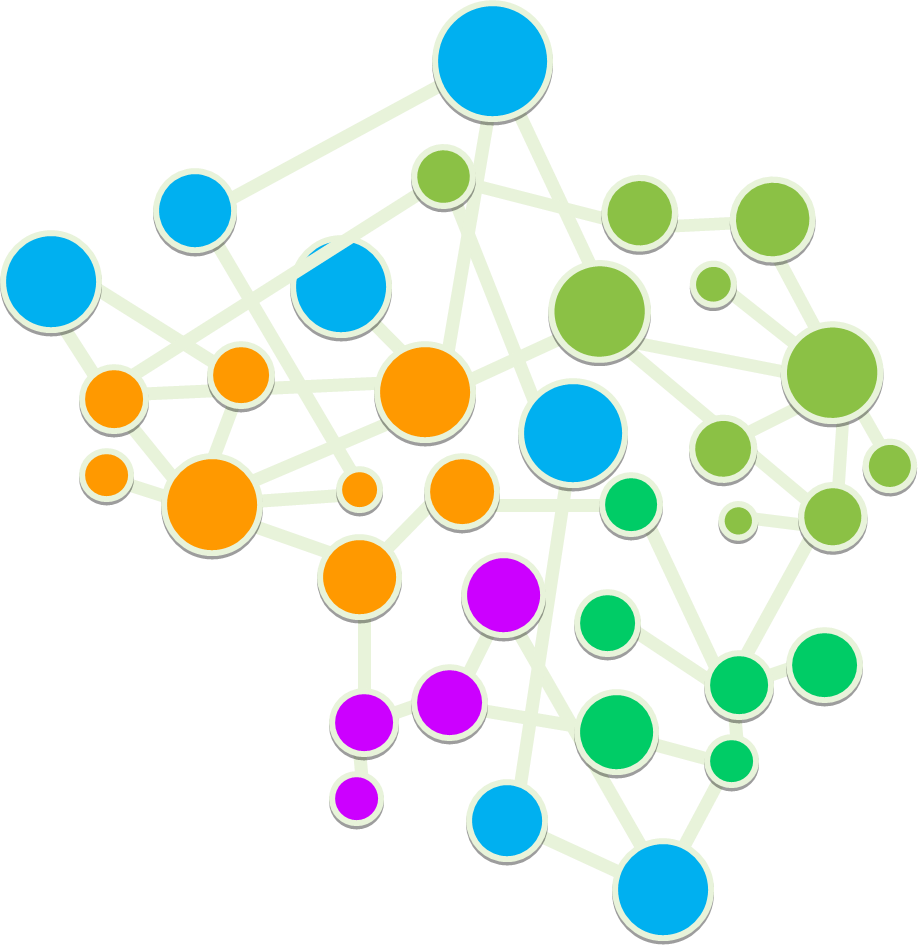 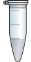 Marine Debris Indicators: What’s Next? 16-18 December 2019 Brest
Marine Debris Indicators: What’s Next? 16-18 December 2019 Brest
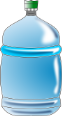 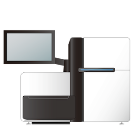 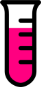 What are my areas of interest ? 

Knowledge Representation, Semantic Technologies, Ontology
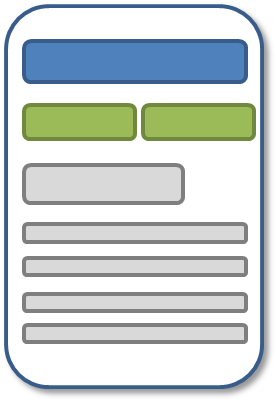 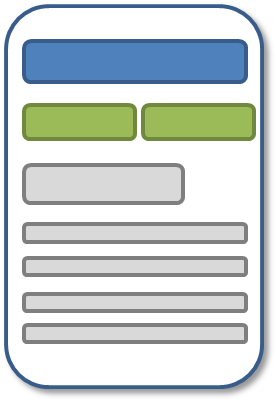 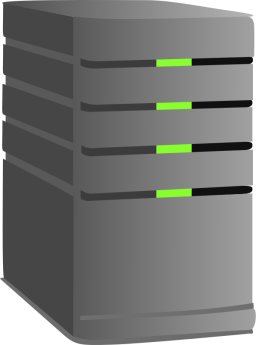 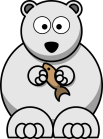 Marine Debris Indicators: What’s Next? 16-18 December 2019 Brest
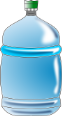 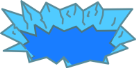 What are my areas of interest ?
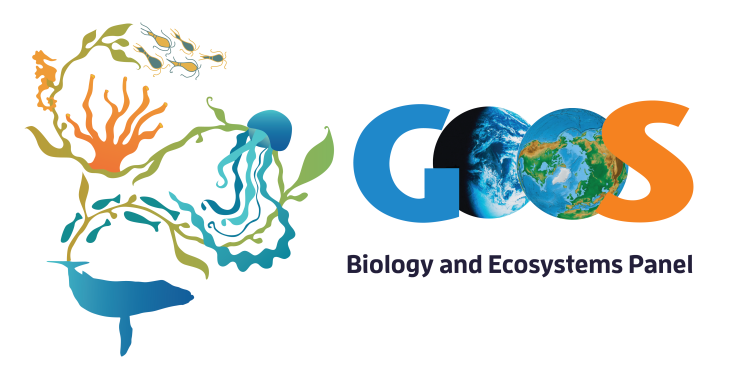 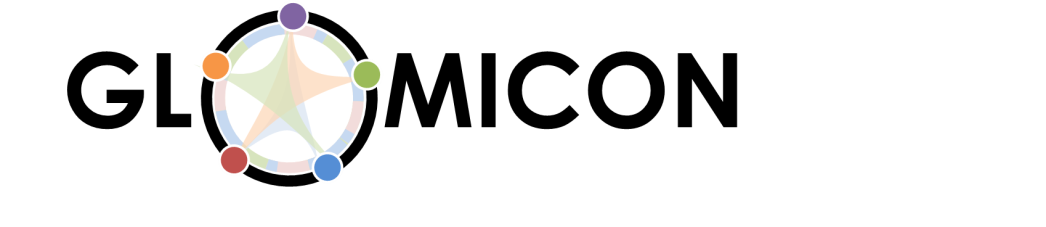 Multi-omics / eDNA / 
Bioinformatics
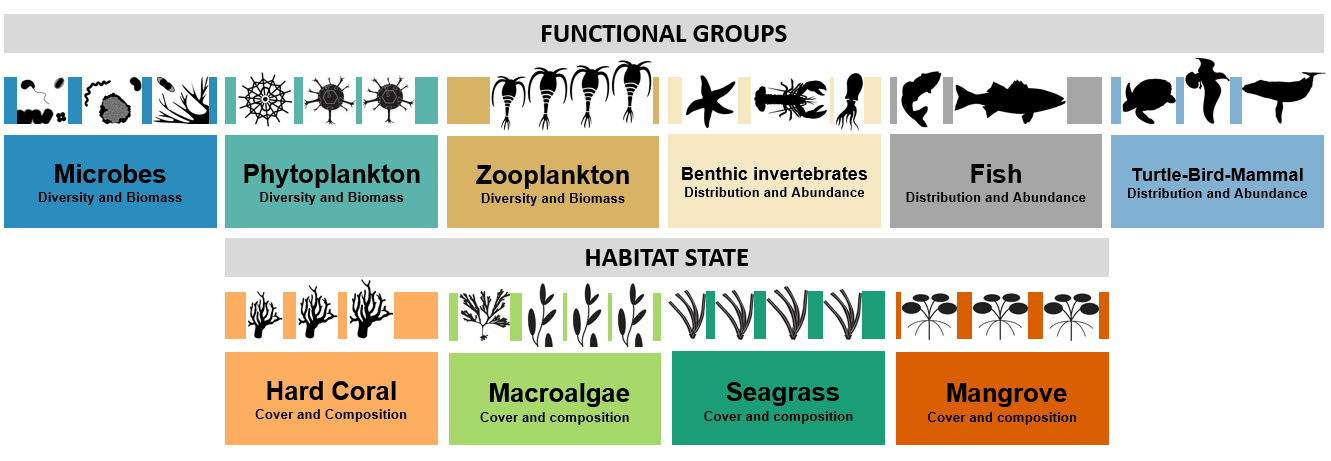 Marine Debris Indicators: What’s Next? 16-18 December 2019 Brest
My expectations concerning the workshop and the outcomes 


Ambition - Align, resonate, amplify data science for debris & the SDGs	
Ideas - Pathway to stabilise & linkknowledge and data
Your contributions - Technologies, Best Practices, networks of networks
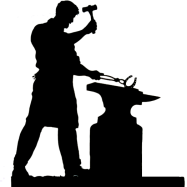 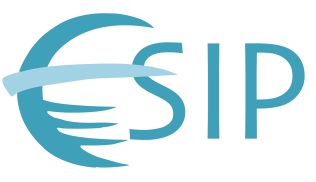 Networks
(selected)
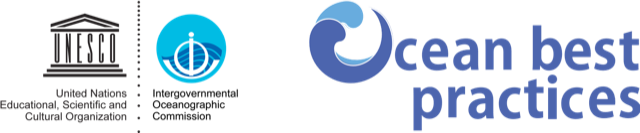 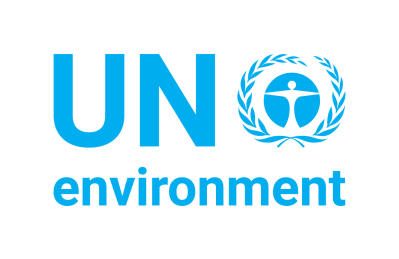 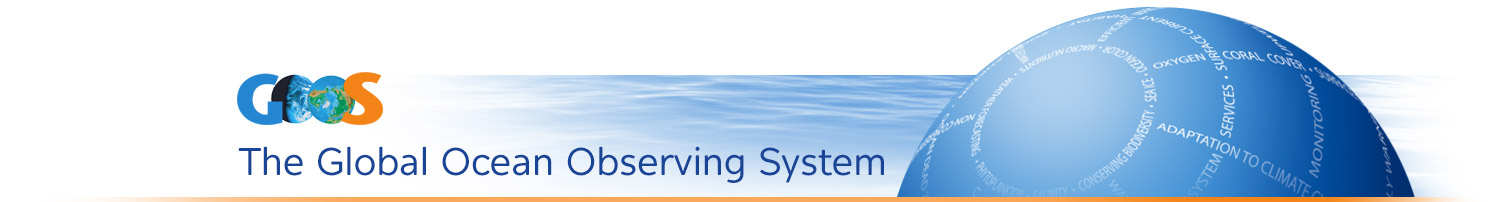 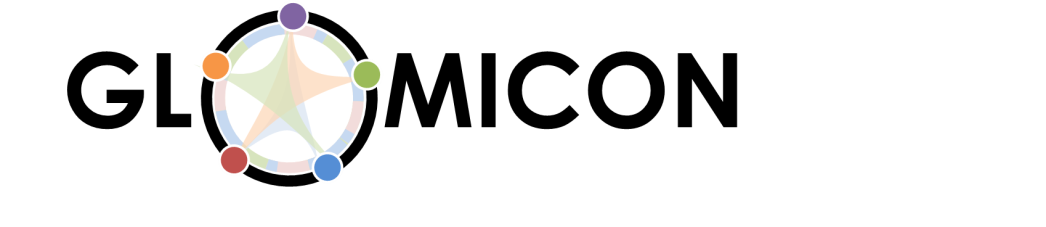 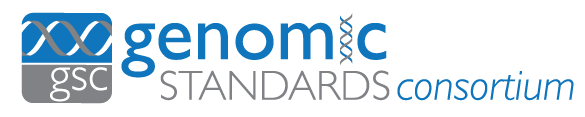 Marine Debris Indicators: What’s Next? 16-18 December 2019 Brest